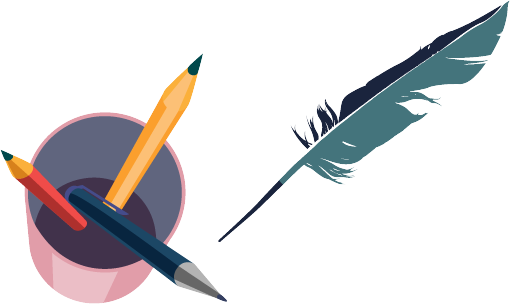 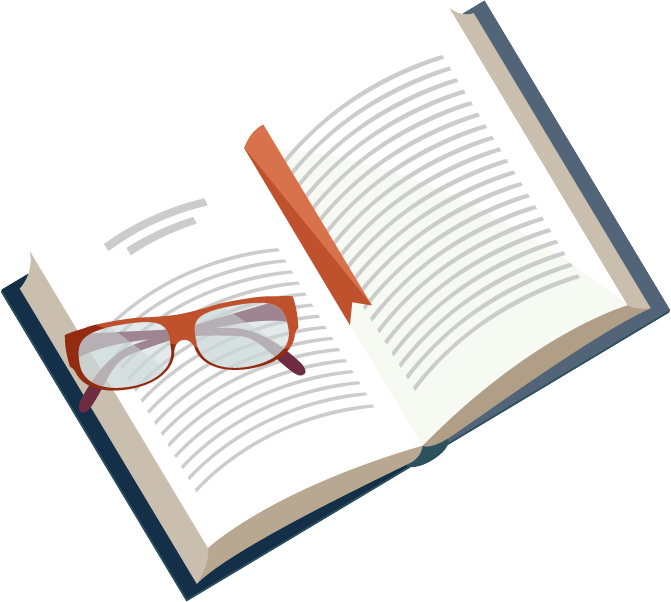 智慧树网-在线共享课程
选课校 教师端讲解
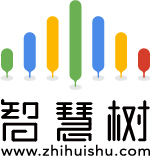 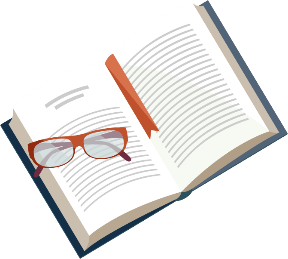 目 录
01
登录认证
02
平台操作与课程运行
03
考核与成绩管理
04
知到-教师版APP下载与使用
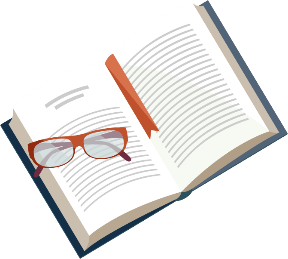 01. 登陆
教师端无需自行注册，账号由智慧树网根据学校提供的选课老师信息（工号，姓名，手机号码，所属学院）统一进行配置。
账号为手机号，初始密码为“Zhihuishu@教工号后六位（若教工号小于等于6位，则为全部教工号）。如： Zhihuishu@081234”。若登录时显示账号密码不正确，则直接点击右下角“忘记密码”重设即可。
Web与App的教师端账号是共享的，Web端的操作可在App上同步体现。
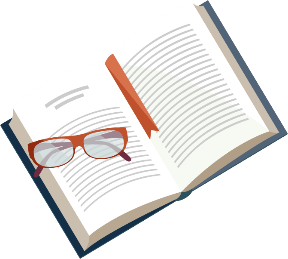 01. 登陆
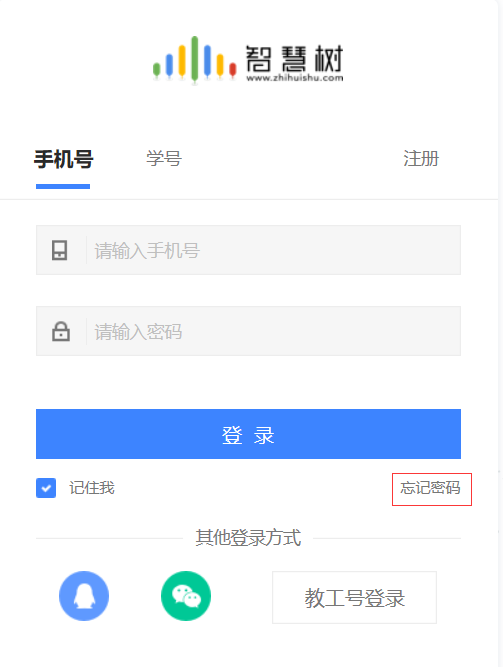 进入智慧树官网：www.zhihuishu.com
点击登录，输入账号（手机号），初始密码（Zhihuishu@教⼯号后六位（若教⼯号⼩于等于6位，则为全部教⼯号）。如： Zhihuishu@081234），若登录时显示账号密码不正确，则直接点击右下角“忘记密码”重设即可。
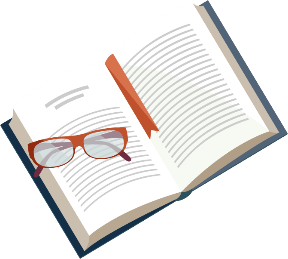 01. 登陆
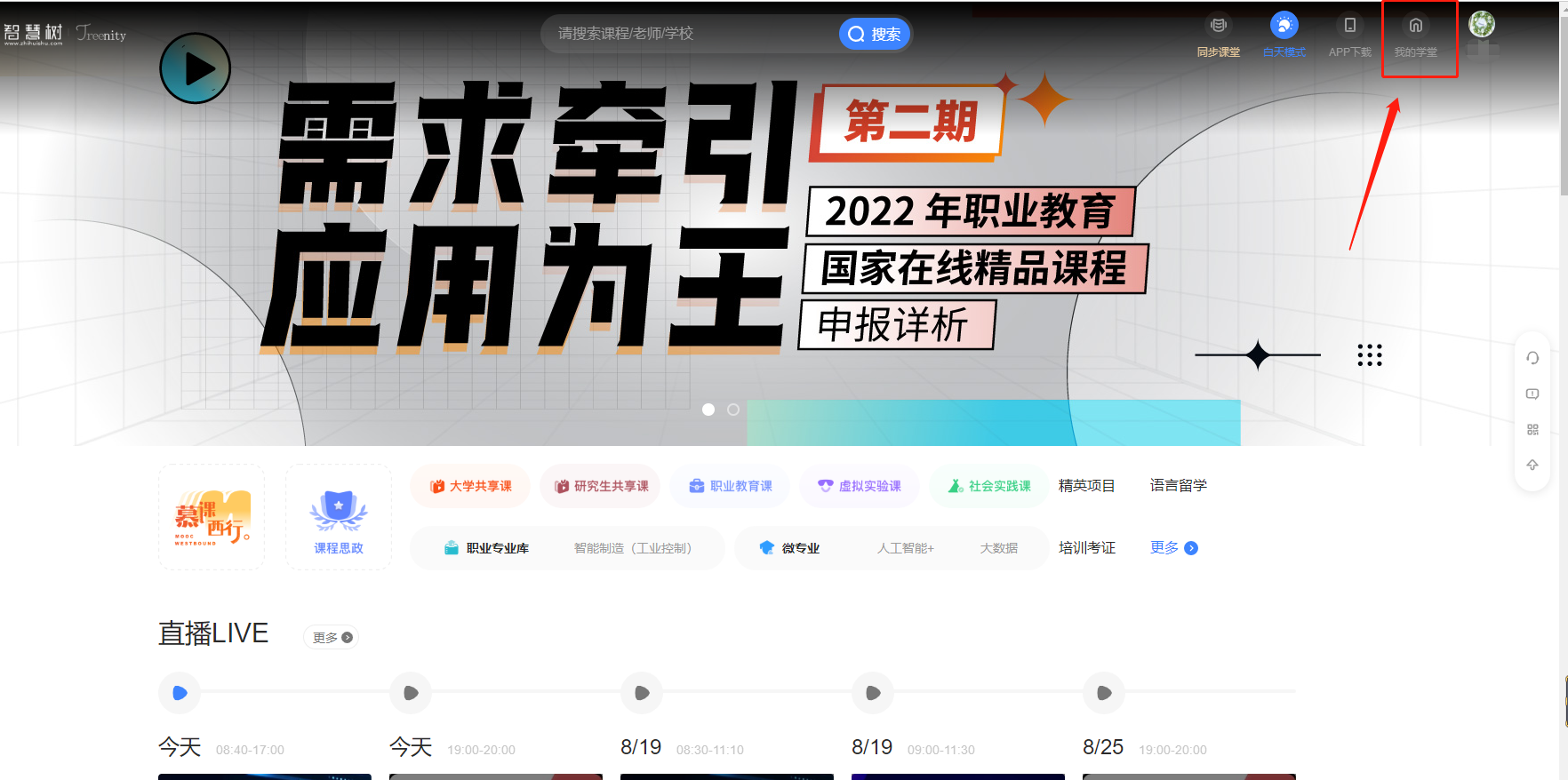 进入登录状态后，如果您是课程负责老师。身份选择“选课老师”点击姓名左侧的“我的学堂”即可进入功能界面，可以在教师端自由切换为学生端
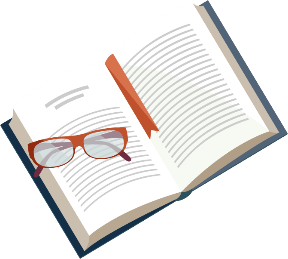 01. 登陆
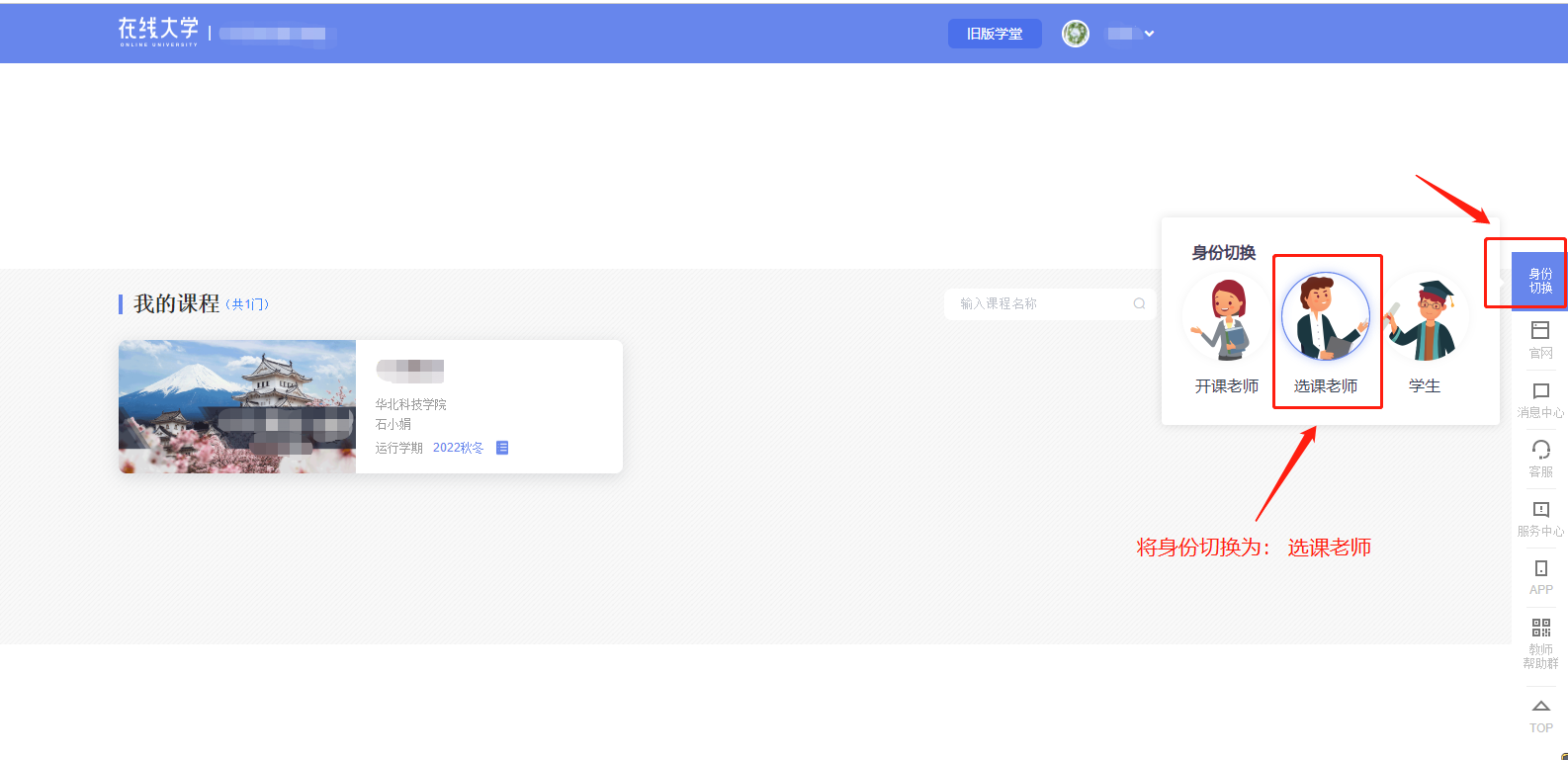 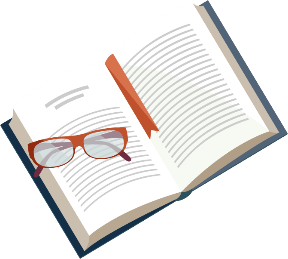 01. 登陆
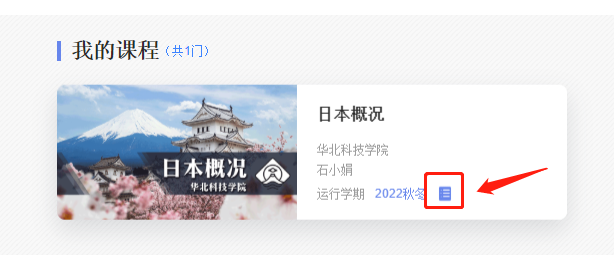 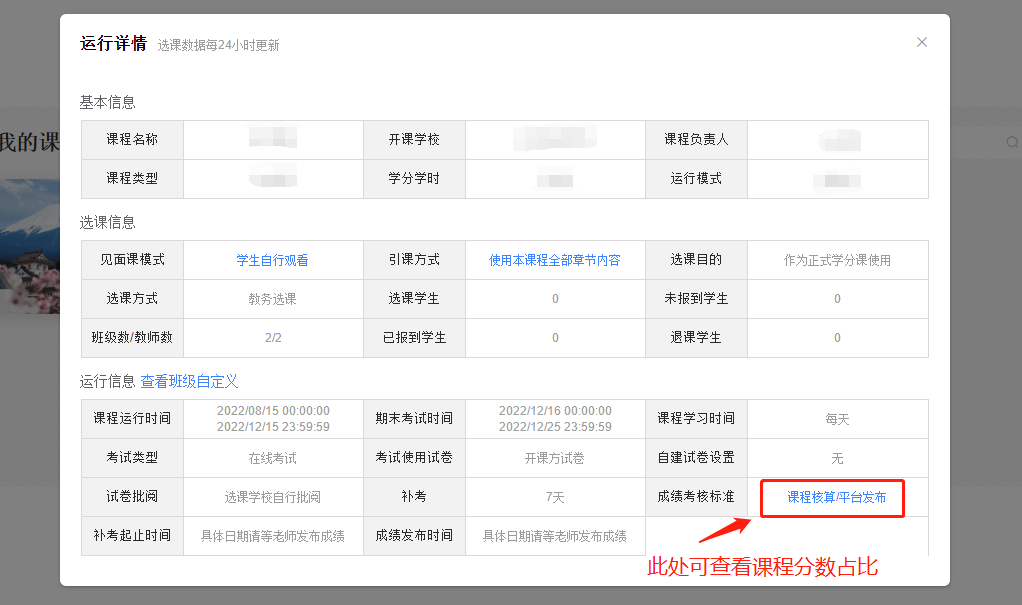 点击笔记本样式按钮可查看本校运行时间，成绩比例
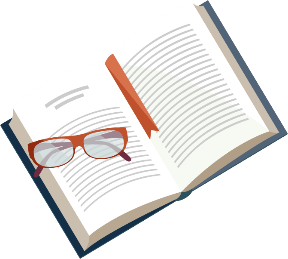 01. 登陆
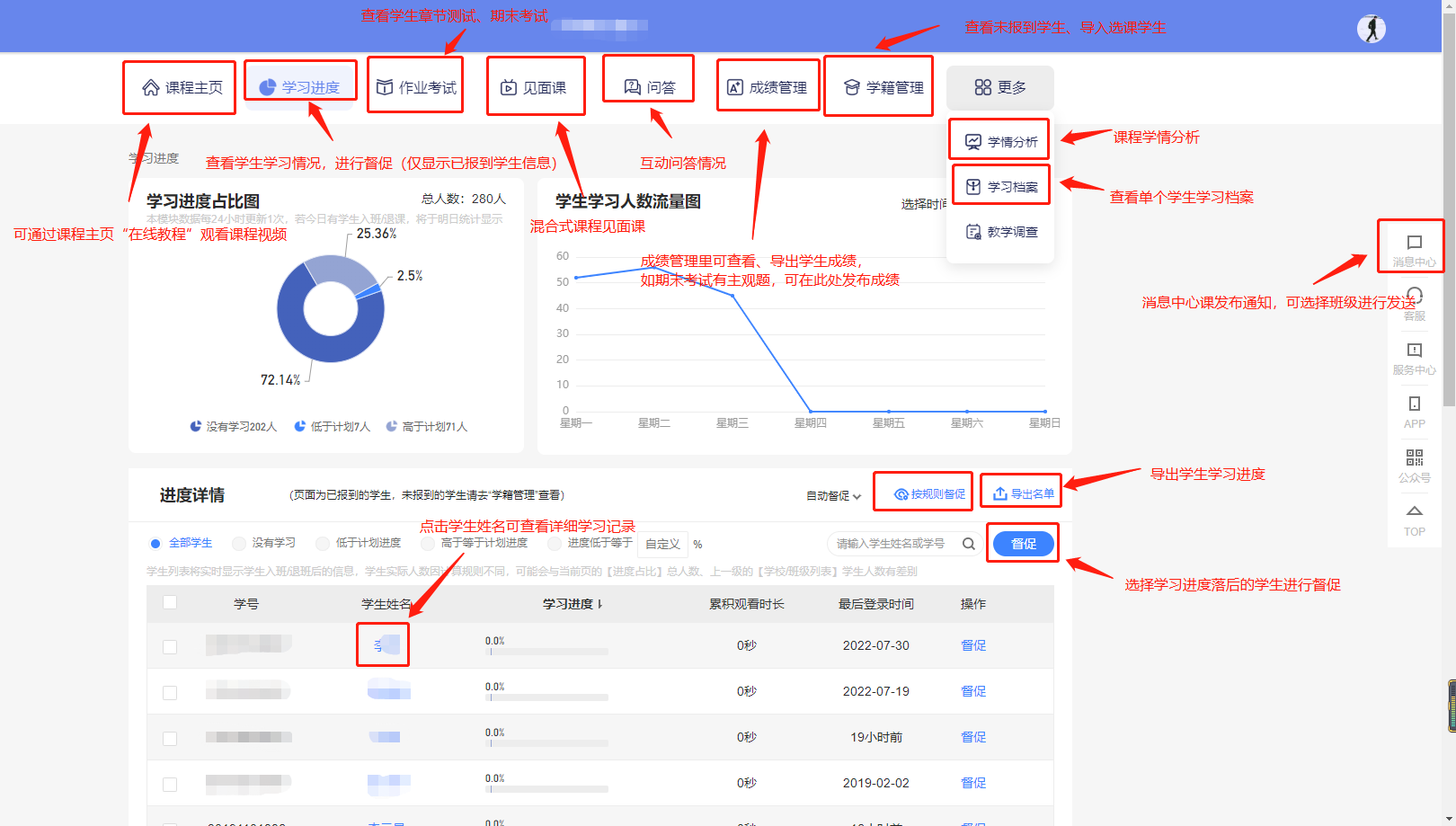 02.平台操作与课程运行
学生
导学课
在线
学习管理
作业查看批阅
问答
管理
见面课管理
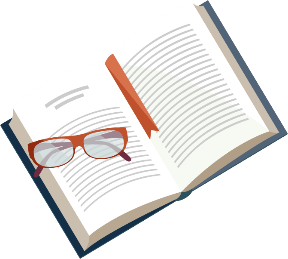 02-1学生导学课
学生导学可参考“学生端操作手册”进行讲解。
介绍智慧树账号注册与登录方式。
督促学生及时登录智慧树平台参与课程学习。
 （注：智慧树课程非随学随考，考试时间会根据选课老师要求提前设置，学生的在线学习，章节测试，见面课学习需在考试开放前完成，考试开放后将不再记录进度计入成绩。）
讲解平台使用注意事项。
讲解成绩评定，考核标准。
建立课程交流群。
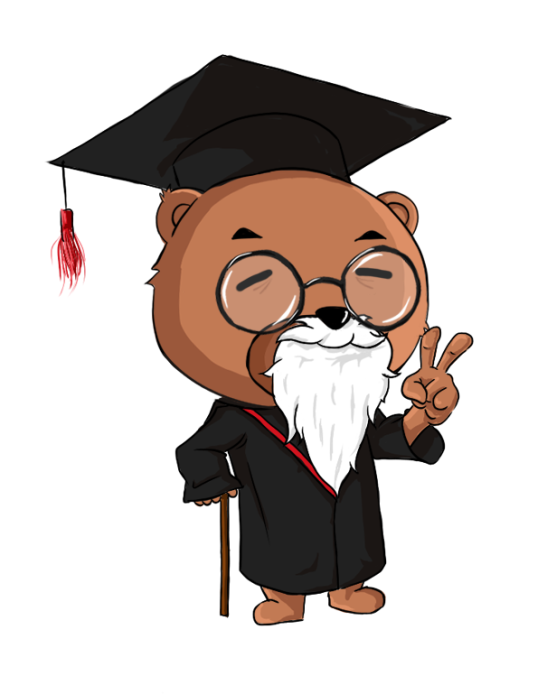 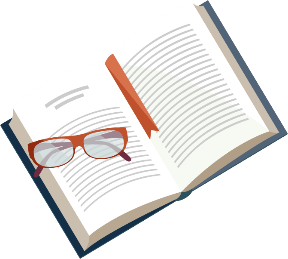 02-2 在线学习管理
老师可通过教师端 “学习进度”栏目对学生的学习行为进行监督管理，对于进度落后的学生可通过该栏目的“督促” 按钮发送督促信息，学生会在Web端、App端、邮件、短信收到相应学习督促通知。
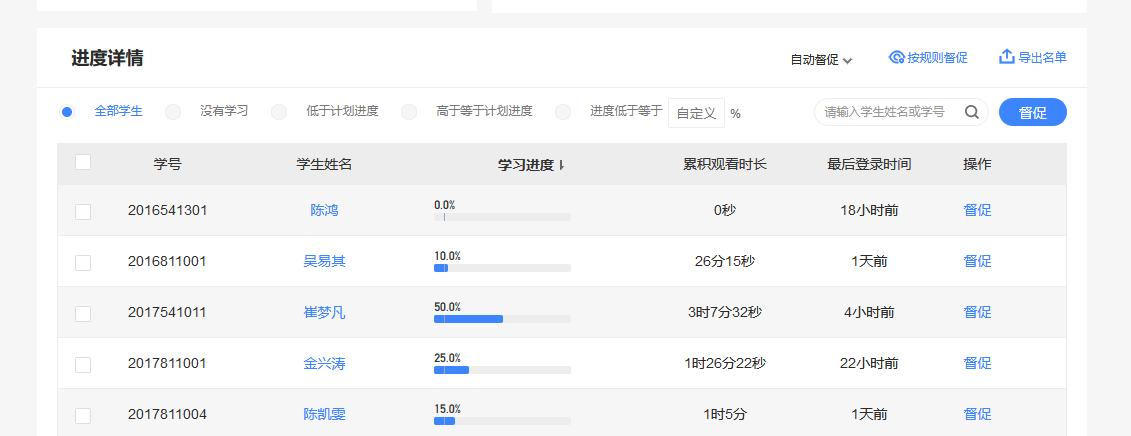 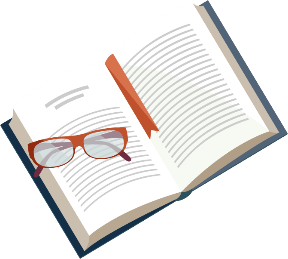 02-2 在线学习管理
老师可通过教师端 “学籍管理”栏目对班级内学生进行添加，调班和删除操作；
操作可以单独操作也可以批量操作，批量导入学生可以点击“导入学生”，下载导入模板进行批量导入；
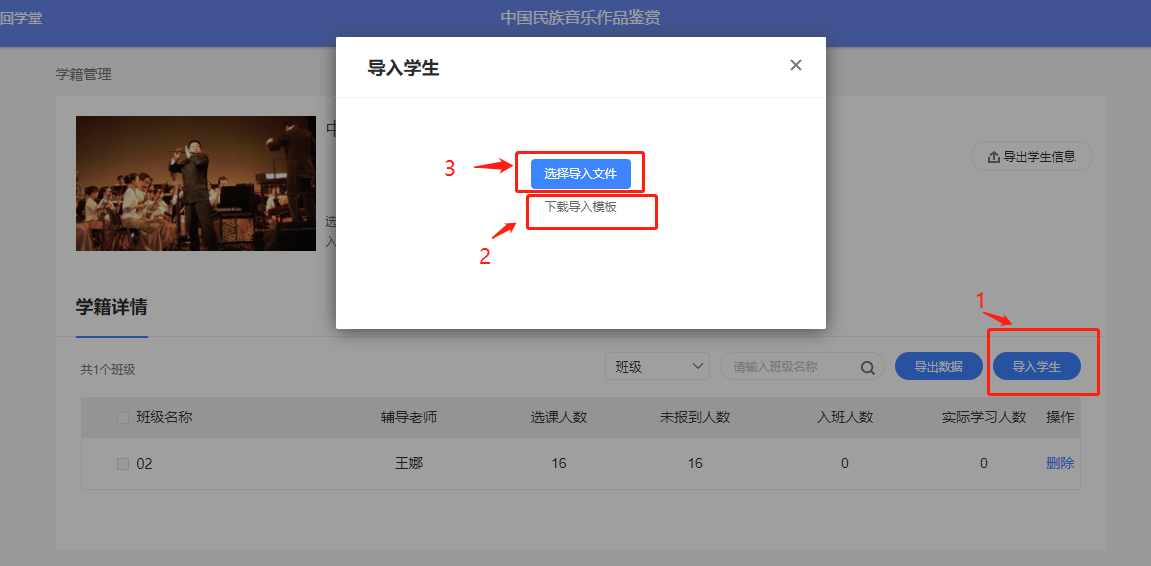 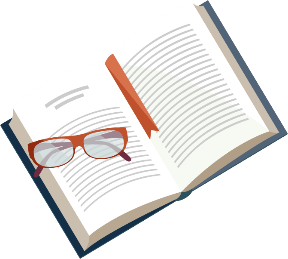 02-3 作业查看批阅
通过“作业考试”栏目可查看本课程所有章节测试的完成情况。

如设置有主观题的课程可通过“批阅”按钮进行在线批阅。

点击“试卷详情”即可观看本章节测试具体题目。
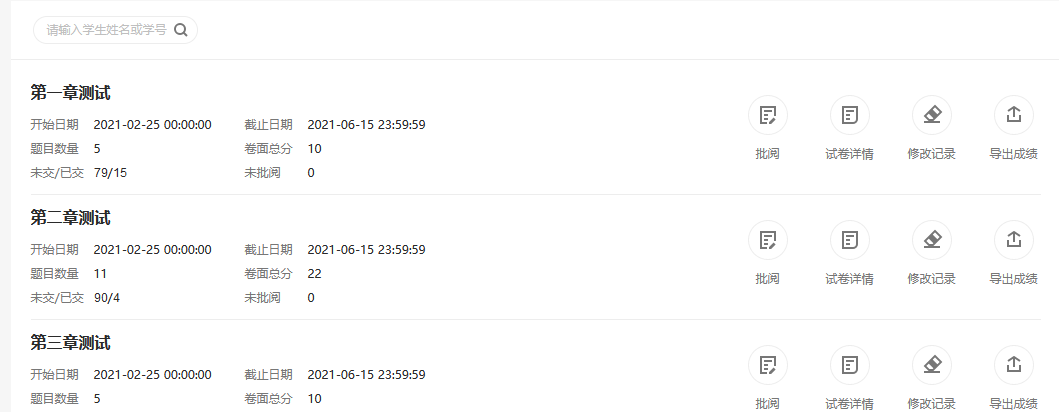 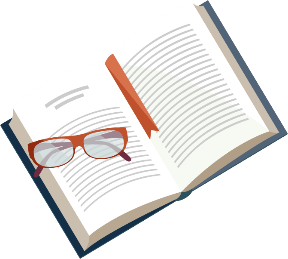 02-4  问答
可通过“更多”进入“问答”栏目参与互动。

点击“我的班级”即可进入本班级所讨论的论题。老师可在这里与本班的同学进行互动交流，发表论题，让同学们参与讨论。
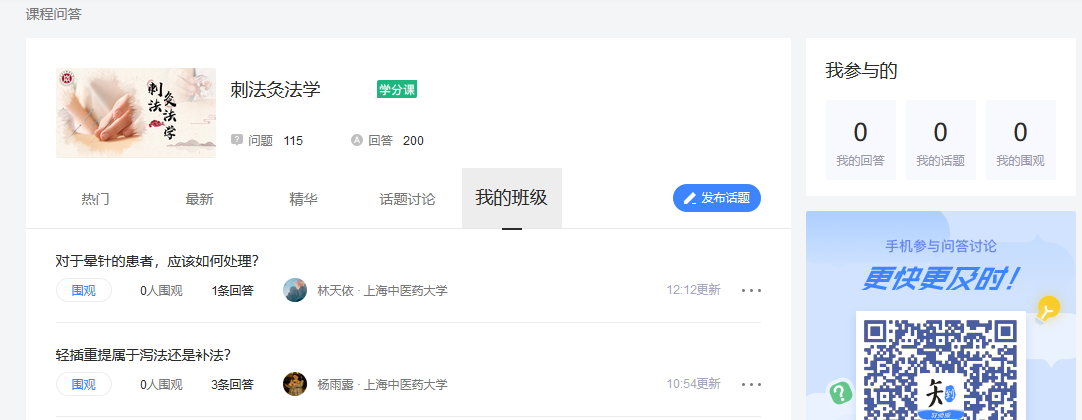 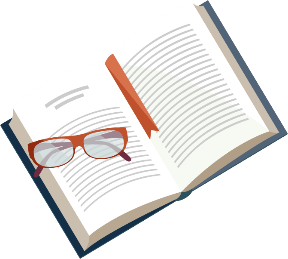 02-5  见面课管理
可通过“见面课”进入本课程的见面课管理。

点击“考勤/成绩”即可进入本次见面课。如设置的统一参与的，见面课开始前，可放大右上角二维码进行学生考勤签到，在“小铅笔”处进行现场得分编辑，亦可批量给分。
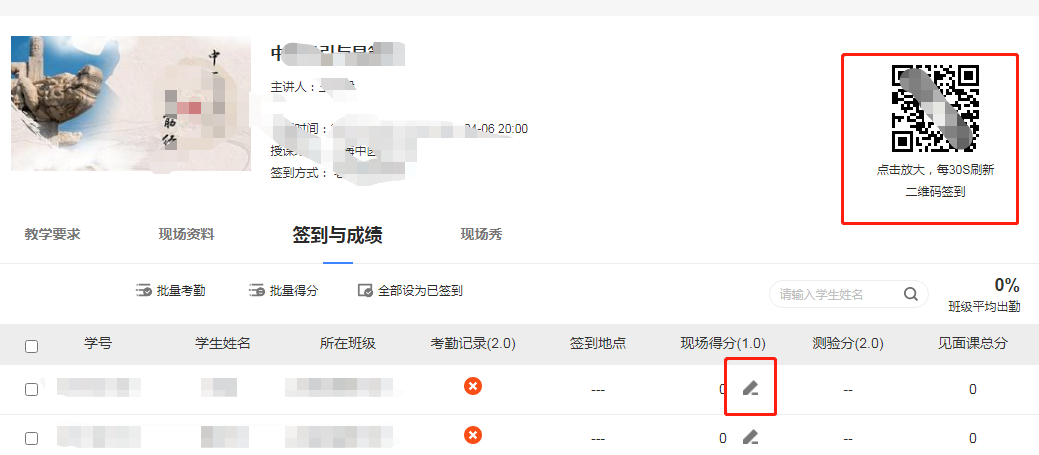 03.考核与成绩管理
一、期末考核

二、成绩管理与导出
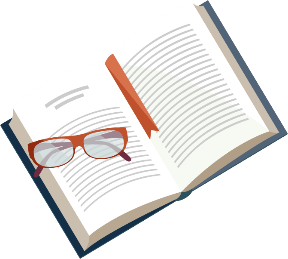 03-1 期末考核
智慧树课程期末考试需在规定时间段内完成，本学期的期末考试默认时间为12月16日 00:00:00--12月25日23:59:59。考试时间可根据学校选课老师要求进行适当调整，需至少提前5个工作日告知。
点击“作业考试”栏目，下拉至最后即为考试试卷。
如课程有主观题，需要老师点击“批阅”在线批改。若为客观题，则系统会自动阅卷。
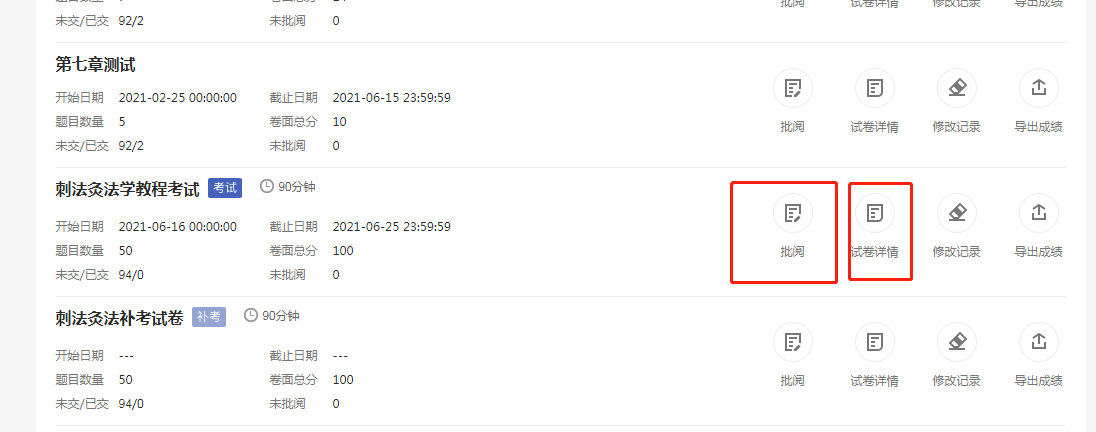 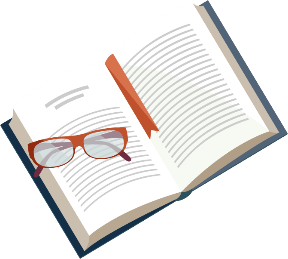 03-2 成绩管理与导出
通过点击“更多“进入”成绩管理”栏目，点击“成绩规则”可查看该课程成绩比例。点击“查看”可查看每个学生的详细得分
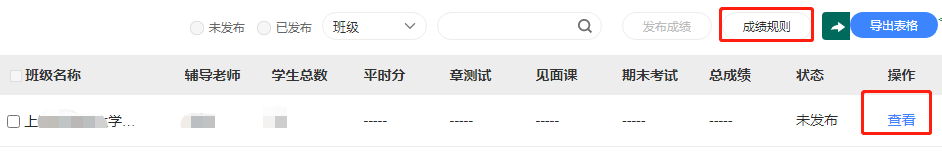 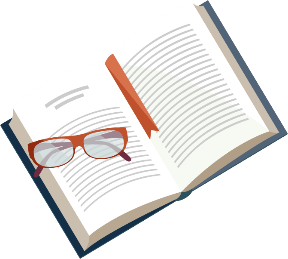 03-2 成绩管理与导出
通过“查看”栏目，点击“小铅笔”可在考试结束之后的两天对学生总成绩进行编辑调整，并可通过“导出表格”按钮，导出课程成绩（期末考试结束48小时后系统自动发布成绩，发布成绩后才可导出，如期末考试有主观题，则需要在批阅所有试卷后手动发布成绩。）
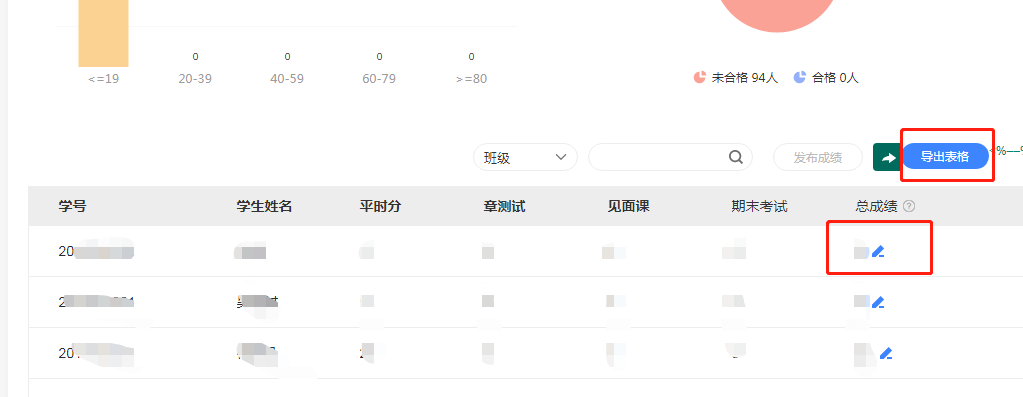 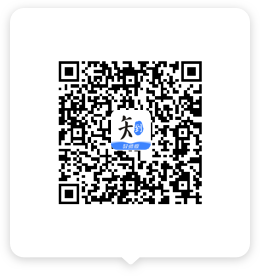 知到-教师版二维码下载
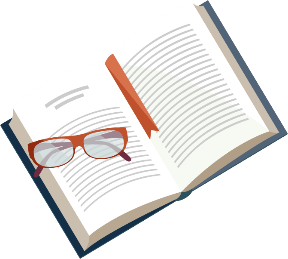 04-1 知到-教师版 APP登录
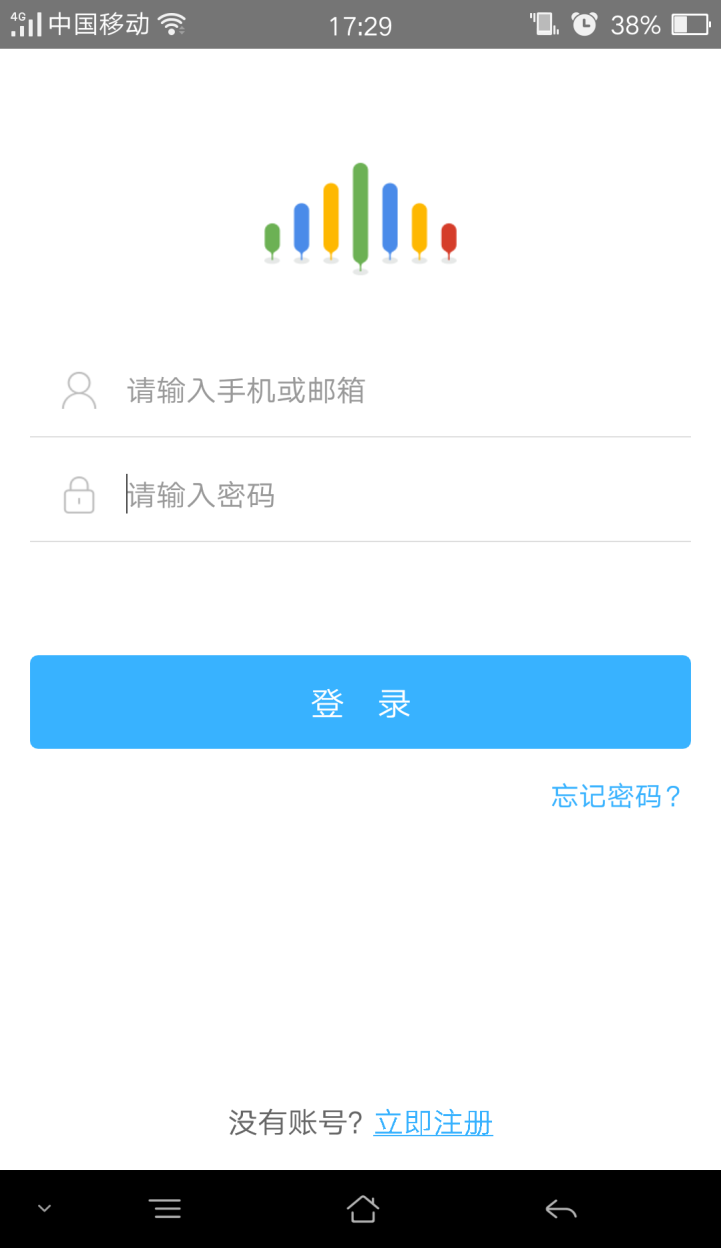 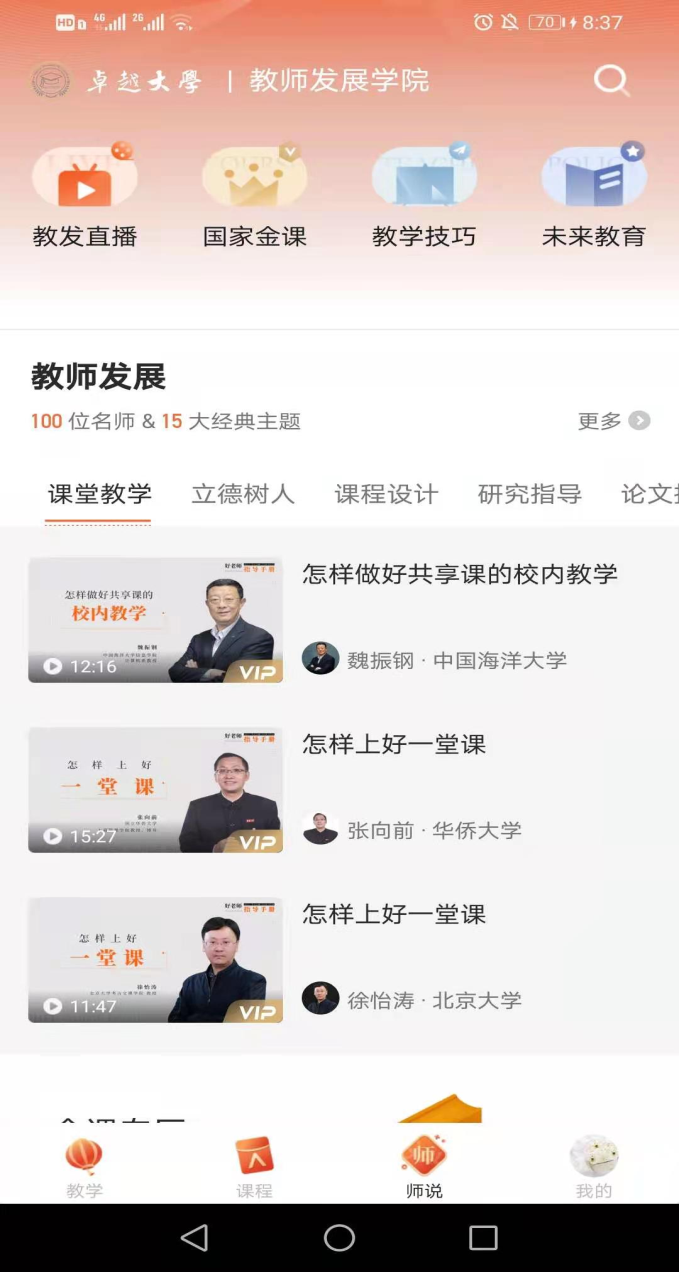 下载智慧树教师端APP后，进入登录页。

输入手机号+密码登录即可进入教师端界面。
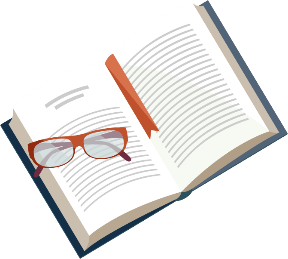 04-2 知到-教师版 APP 教学管理
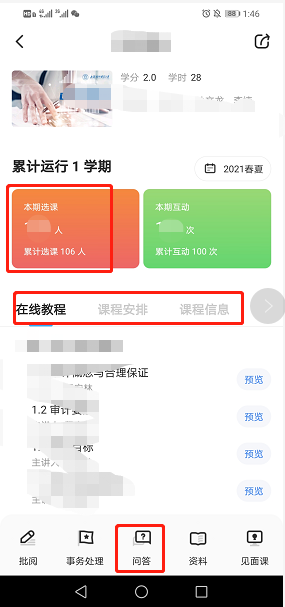 点击“教学”-“课程”中可查看目前学生的人数、学习进度、批阅主观题试卷、事务处理、见面课管理、问答参与、观看教程。

所有数据均与Web端同步。
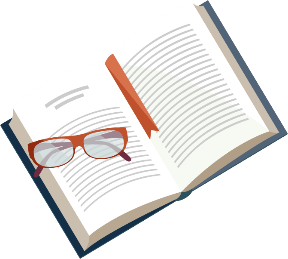 04-2知到-教师版 APP 教学管理
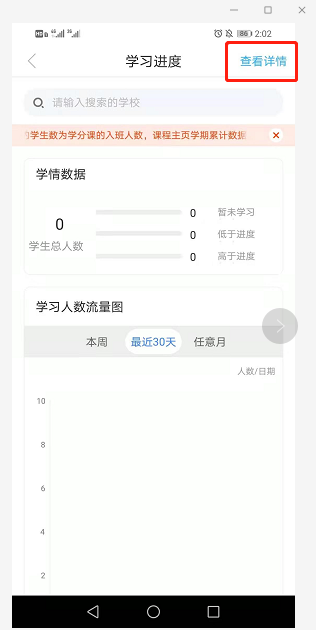 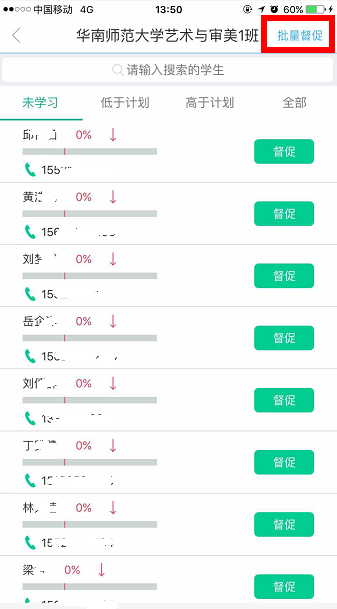 点击“本期选课“进去，可查询学生学习进度更具体的数据。

点击“查看详情”可查看每位学生的学习进度情况，低于学习进度的可进行督促。
PC端功能键
APP端功能键
学习进度：可查看及管理登录平台确认课程学生学习情况
学习进度：可查看及管理登录平台确认课程学生学习情况
见面课：混合式课程见面课管理
见面课：混合式课程见面课管理
作业考试：查看学生章测试及期末考试得分，可查看试卷详情并导出章测试成绩，进行主观题批阅
批阅:查看学生章测试及期末考试得分，主观题批阅（建议使用PC端批阅），同PC端“作业考试”
PC & APP端
所包含功能
问答:参与本课程平台互动讨论
问答:参与本课程平台互动讨论
成绩管理：查看成绩规则，期末考试结束之后在成绩调整期内可进行总分数调整
课程信息:本课程教学大纲，课程背景，课程目标，课程设计原则（PC端可通过点击课程名查看）
学籍管理：查看所有已配课学生（包括为登录平台确认课程的学生），此功能仅PC端
在线教程:观看本课程视频内容（PC端课通过点击课程名观看）
发布通知：通过平台发布学习通知（可选择班级分班发布通知），此功能仅PC端
课程安排:本校自定义调整的运行时间及成绩比例
学情分析：本课程学生学习整体情况分析，此功能仅PC端
问题解决 随时助力
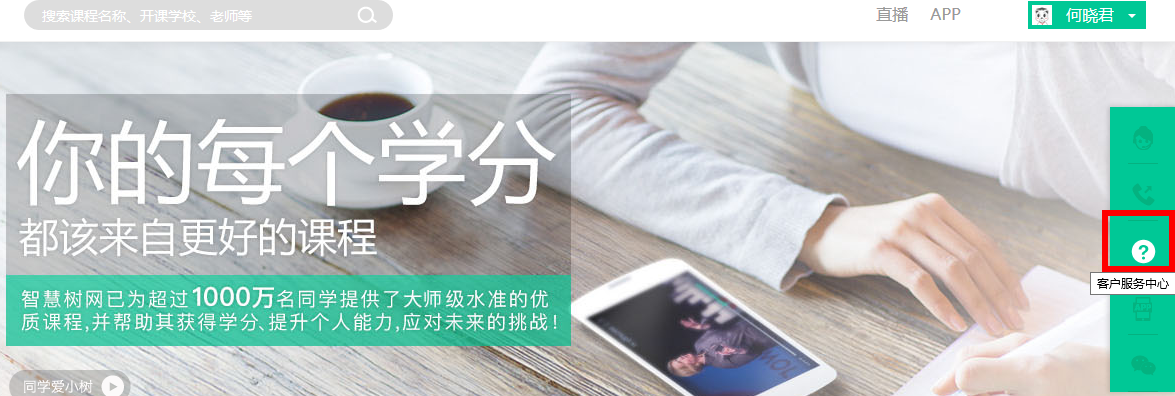 有任何疑问可咨询智慧树平台首页在线客服。平台使用操作说明请点击图中红色框所示客户服务中心。观看学生/教师操作说明。

更可以通过微信小程序“智慧树·教学帮”，使用自助查询，常见问题自己可快速解决；也可以通过微信客服咨询，随时随地助力平台使用。
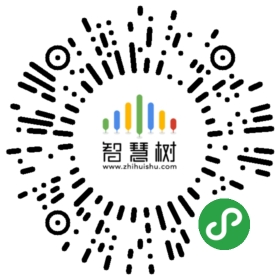 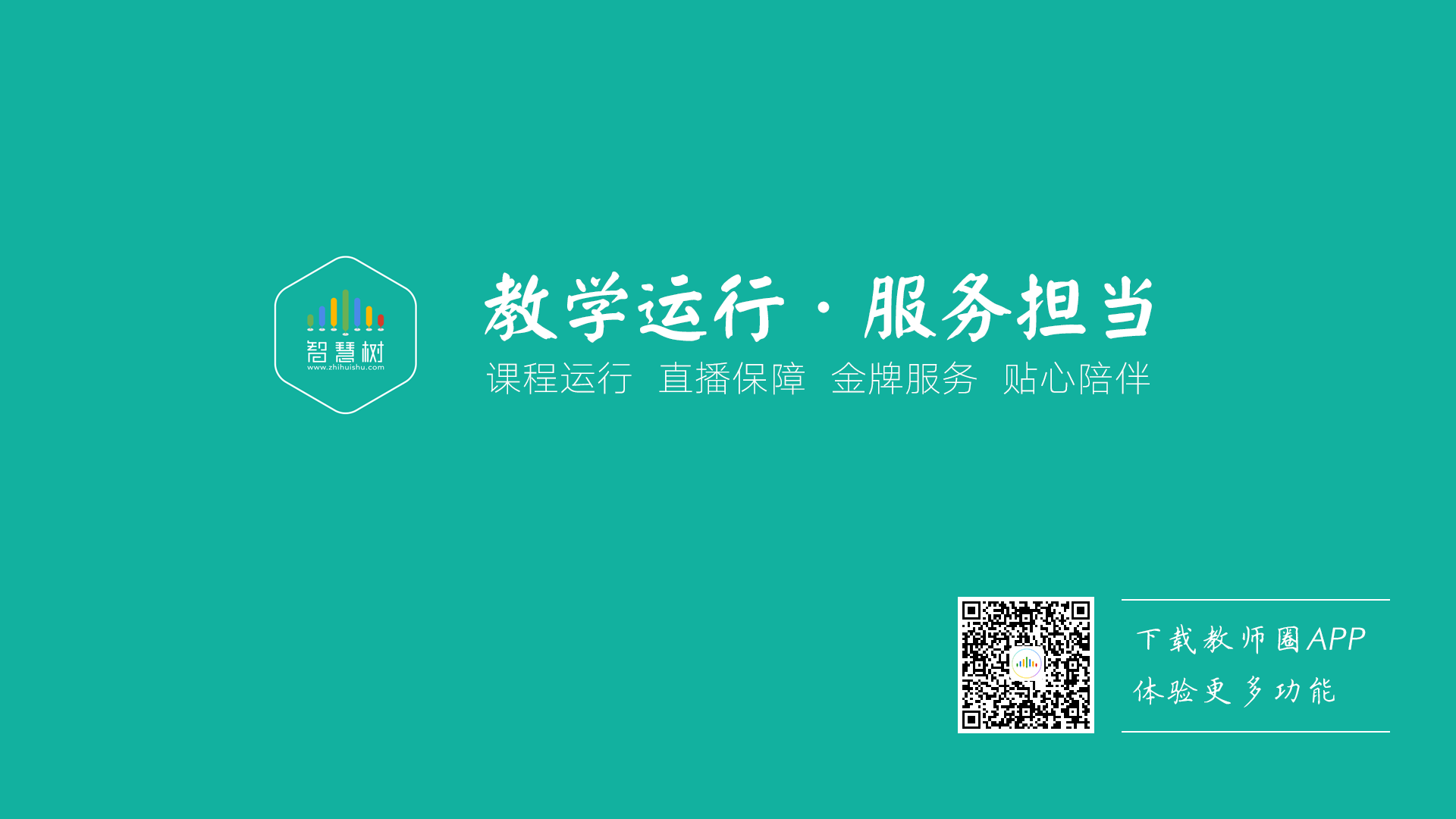 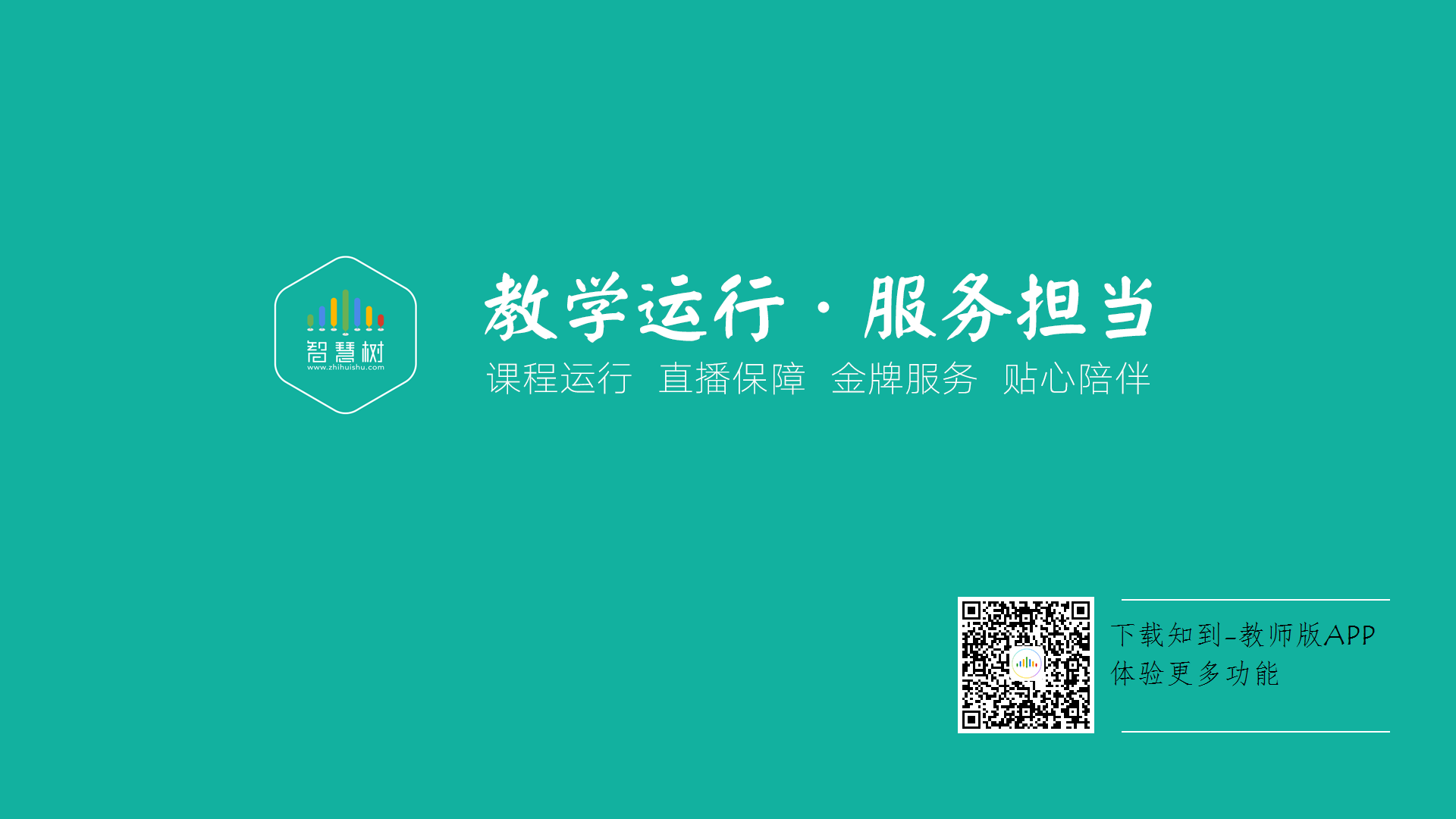 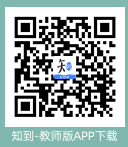